Teknologiateollisuuden talousnäkymät
4.2.2021

Pääekonomisti
Petteri Rautaporras
4.2.2021
Teknologiateollisuus
1
Taloudet ovat osoittaneet huomattavaa resilienssiä koronan toisen aallon kurimuksessa

Koronan toisen aallon vaikutukset teollisuuteen olleet meillä ja maailmalla huomattavasti pelättyä vähäisemmät
Riskit ovat kuitenkin edelleen olemassa

Näkymä pandemian selättämisestä on piristänyt tilauksia ja tunnelmia teollisuudessa
Epäselvyydet rokotusaikatauluissa ja virusmutaatiot pitävät kuitenkin yllä epävarmuutta
4.2.2021
Teknologiateollisuus
2
Euroopan taloudessa nollakasvua tai pientä supistumista vuodenvaiheessa
Euroalueen teollisuuden ja palveluiden ostopäällikköindeksi
50 = ei muutosta edellisestä kuukaudesta. Yli 50 = kasvua, alle 50 = talous supistuu
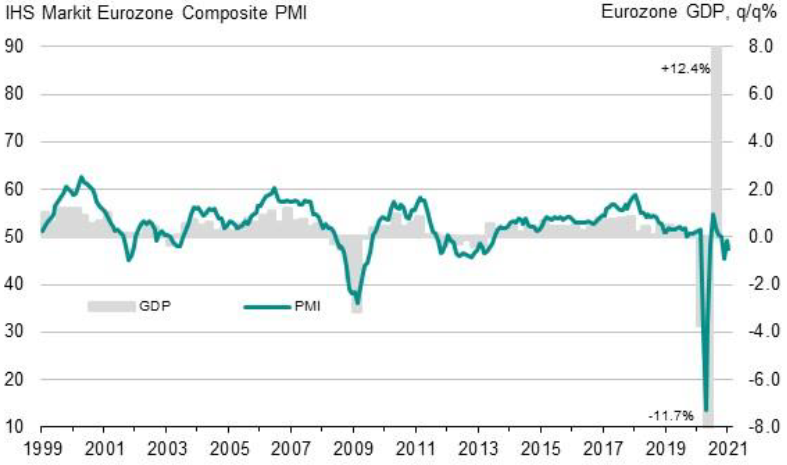 Lähde: IHS Markit, Eurostat
Viimeisin tieto tammikuu 2021
4.2.2021
Teknologiateollisuus
3
Teollisuustuotanto jatkanut toipumistaan maailmalla
Teollisuustuotannon volyymi-indeksi
Lähde: Eurostat, Macrobond
4.2.2021
Teknologiateollisuus
4
Tilanne ja näkymät suomalaisessa teknologiateollisuudessa ovat piristyneet selvästi, ainakin toistaiseksi

Uusissa tilauksissa selvää kasvua Q4/2020

Piristynyt tilanne koskee kaikkia toimialoja ja kaikenkokoisia yrityksiä

Yritysten välillä on kuitenkin edelleen suuria eroja. Suurella joukolla yrityksiä tilaukset jatkoivat edelleen laskuaan.
4.2.2021
Teknologiateollisuus
5
Koronakriisi vaikuttanut Suomessakin rajusti tavaravientiin
Lähde: Tulli, Macrobond
4.2.2021
Teknologiateollisuus
6
Teollisuustuotannon määrä Suomessa
*) Pl. tietotekniikka-ala ja suunnittelu- ja konsultointiala
Kausipuhdistetut teollisuustuotannon volyymi-indeksit
Lähde: Macrobond, Tilastokeskus
4.2.2021
Teknologiateollisuus
7
Teollisuuden ja teknologiateollisuuden liikevaihto Suomessa
Kausipuhdistetut teollisuuden ja palveluiden liikevaihtokuvaajat
Lähde: Macrobond, Tilastokeskus
4.2.2021
Teknologiateollisuus
8
Yritysten arvioiden mukaan vaikeudet alkavat ainakin toistaiseksi olla pääsääntöisesti takanapäin
Osuus yrityksistä, %
Lähde: Teknologiateollisuus ry:n koronapulssi –jäsenkysely
23.10.2020 n=496, 7.12.2020 n=532.
4.2.2021
Teknologiateollisuus
9
Heikko kysyntätilanne on alkanut viimein helpottaa
Minkä verran ks. Ongelma vaikeuttaa yrityksen toimintaa tällä hetkellä?
Niiden yritysten osuus, jotka vastasivat ongelman vaikeuttavan toimintaa erittäin paljon
Lähde: Teknologiateollisuus ry:n koronapulssi –jäsenkyselyt
2.4.2020 n=581, 9.4.2020 n=584, 28.4.2020 n=640, 11.5.2020 n=584, 26.5.2020 n=550, 15.6.2020 n=529, 6.8.2020 n=428, 7.9.2020 n=579, 23.10.2020 n=496, 7.12.2020 n=532, 4.2.2021 n=523.
*) kysymystä ei esitetty 2.4 julkaistuissa tiedoissa.
4.2.2021
Teknologiateollisuus
10
Teknologiateollisuuden yritysten saamat tarjouspyynnöt Suomessa*
*) ”Onko tarjouspyyntöjen määrässä viime viikkoina näkyvissä oleellista vähenemistä tai lisääntymistä, kun verrataan tilannetta noin kolme kuukautta sitten vallinneeseen tilanteeseen”. Saldoluku = niiden yritysten osuus, joissa tarjouspyyntöjen määrä on lisääntynyt – niiden yritysten määrä, joissa tarjouspyyntöjen määrä on vähentynyt. Negatiivinen saldoluku viittaa kysynnän heikentymiseen kolme kuukautta sitten vallinneeseen tilanteeseen nähden.
Lähde: Teknologiateollisuus ry:n tilauskantatiedustelu, 
viimeisin kyselyajankohta tammikuu 2020.
4.2.2021
Teknologiateollisuus
11
Teknologiateollisuuden* uudet tilaukset Suomessa
Miljoonaa euroa, käyvin hinnoin
*) Pl. metallien jalostus, pelialan ohjelmistoyritykset ja datakeskukset
Lähde: Teknologiateollisuus ry:n tilauskantatiedustelun vastaajayritykset, 
viimeisin tieto loka-joulukuu 2020.
4.2.2021
Teknologiateollisuus
12
Kone- ja metallituoteteollisuuden uudet tilaukset Suomessa
Miljoonaa euroa, käyvin hinnoin
Lähde: Teknologiateollisuus ry:n tilauskantatiedustelun vastaajayritykset, 
viimeisin tieto loka-joulukuu 2020.
4.2.2021
Teknologiateollisuus
13
Henkilöstömäärä jatkoi laskuaan vuoden 2020 viimeisellä neljänneksellä
Henkilöstöstä noin 28 000 lomautusjärjestelyiden piirissä 31.12.2020
Lähde: Teknologiateollisuus ry:n henkilöstötiedustelu
4.2.2021
Teknologiateollisuus
14
Yritysten odotukset koko vuodelle 2021 ovat parantuneet, mutta vielä verraten niukasti
Miten arvioitte yrityksenne liikevaihdon kehittyvän vuonna 2021 verrattuna vuoteen 2020? Osuus yrityksistä, %
Lähde: Teknologiateollisuus ry:n koronapulssi –jäsenkyselyt
23.10.2020 n=496, 7.12.2020 n=532.
4.2.2021
Teknologiateollisuus
15
Yhteenveto teknologiateollisuuden tilanteesta
Teknologiateollisuudessa torjuntavoitto ensimmäisenä koronavuotena.
Menetyksiltä ei silti vältytty, ja tilanne oli erittäin vaikea lukuisissa yrityksissä vuoden aikana.
Polarisaatio yritysten välillä jatkuu. Edelleen on suuri joukko yrityksillä joilla, tilauksia tuli aiempaa vähemmän.
Uudet tilaukset kasvoivat selvästi vuoden viimeisellä neljänneksellä.
Myös yritysten arvioit nykytilasta ja lähiajan näkymistä ovat kirkastuneet selvästi.
Koko vuotta 2021 koskevat arviot ovat myös piristyneet, mutta edelleen suuri joukko yrityksiä näkee tilanteen pitkässä juoksussa vaikeana.
Koronan toisen aallon vaikutus ollut toistaiseksi verraten maltillinen teollisuuteen meillä ja maailmalla.
Riskit eivät ole kuitenkaan poistuneet mihinkään, eikä merkittäviäkään häiriöitä voi poissulkea ennen epidemian talttumista.
Yritysten väliset erot jatkuvat suurina, vaikka keskimäärin tilanne on helpottanut selvästi.
4.2.2021
Teknologiateollisuus
16
Jaakko Hirvola

Pysytään kyydissä, satsataan kasvuun
4.2.2021
Teknologiateollisuus
17
Minna Helle

Paikallinen sopiminen on työllisyyskysymys
4.2.2021
Teknologiateollisuus
18